the internet as a governance challenge
mira burri, world trade instituteuniversity of bern
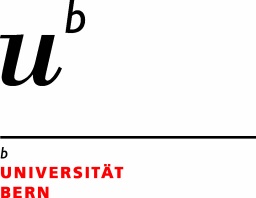 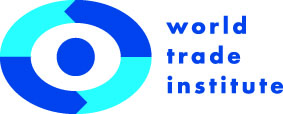 the big Q: who controls the internet?
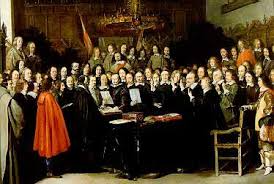 peace of westphalia, 1648
‘the first and foremost restriction imposed by international law upon a state is that – failing the existence of a permissive rule to the contrary – it may not exercise its power in any form in the territory of another state’. 
Lotus (1927) PCIJ Ser. A No. 10
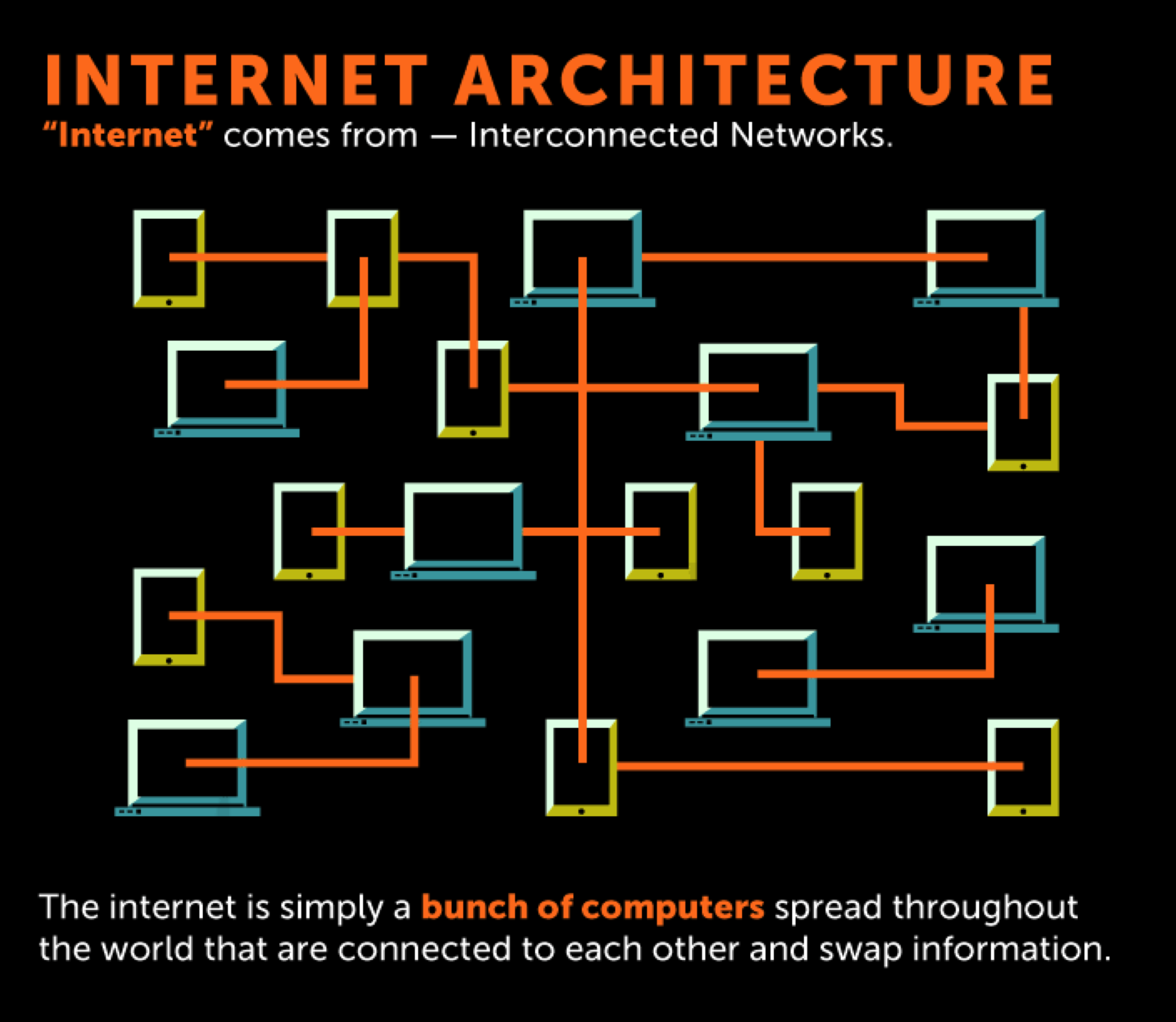 www.open-site.org
‘Governments of the Industrial World, you weary giants of flesh and steel, I come from Cyberspace, the new home of Mind. On behalf of the future, I ask you of the past to leave us alone. You are not welcome among us. You have no sovereignty where we gather’. 
John Perry Barlow, A Declaration of the Independence of Cyberspace  (Davos 1996)
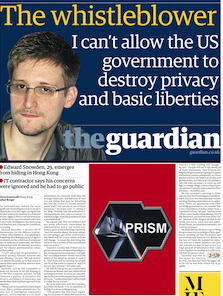 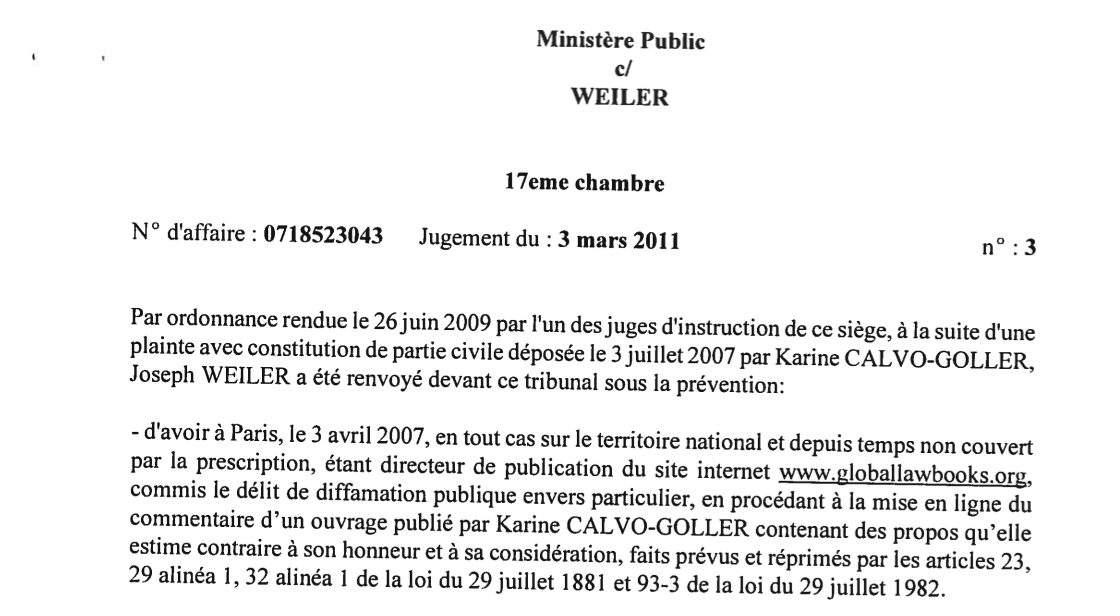 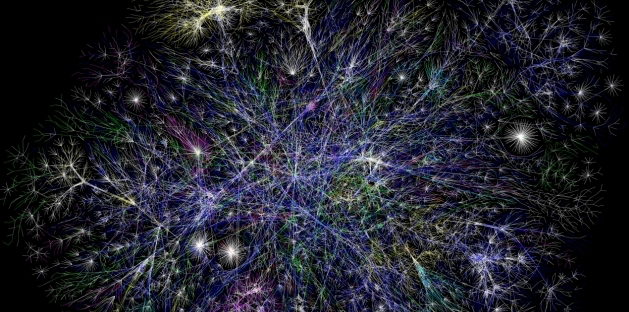 partial map of the internet based on 15 jan 2005 data (opte project, via wikimedia commons)
Big companies dominate and control our communications.
#Facebook #Google #commercialization
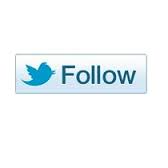 ICANN is not accountable to anyone but the US.
#totalcontrol #theENDofinternationalLAW
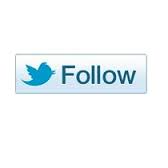 Our fundamental citizens’ rights, such as freedom of expression and privacy, are infringed on a daily basis.
#Facebook #Google #dontforgetsnowden
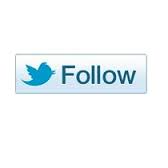 Our citizens are getting too much of this and this, and not engaging in meaningful political deliberation.
#mainstream #digotaleyeballs #forgetdigitaldemocracy
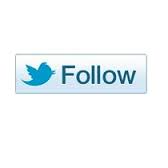 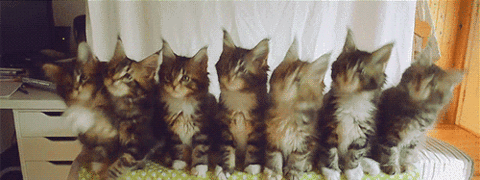 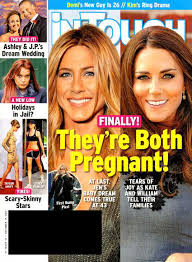 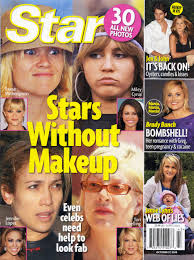 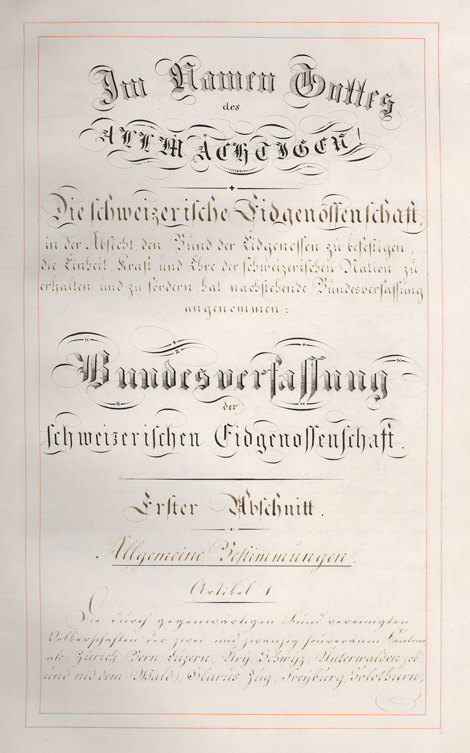 Our citizens are getting too much of this and this, and not engaging in meaningful political deliberation.
#mainstream #digotaleyeballs #forgetdigitaldemocracy
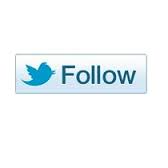 the big Q: who controls the internet?
the big Q: who controls the internet?
the internet is not A thing
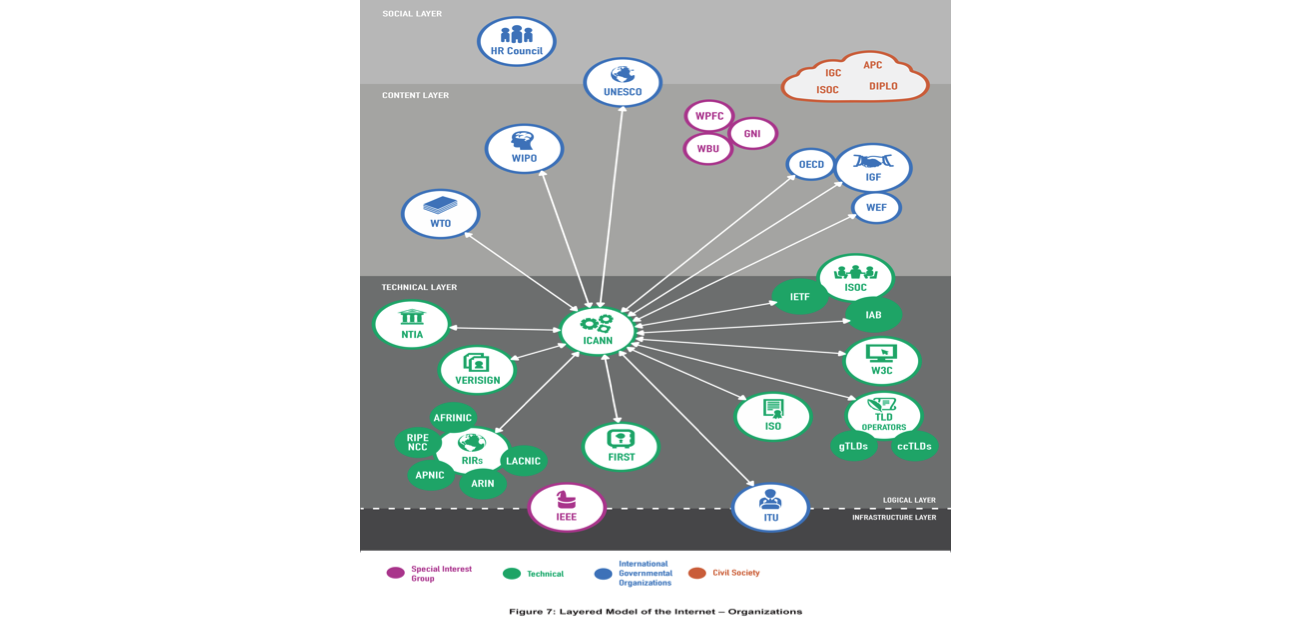 icann, 2014
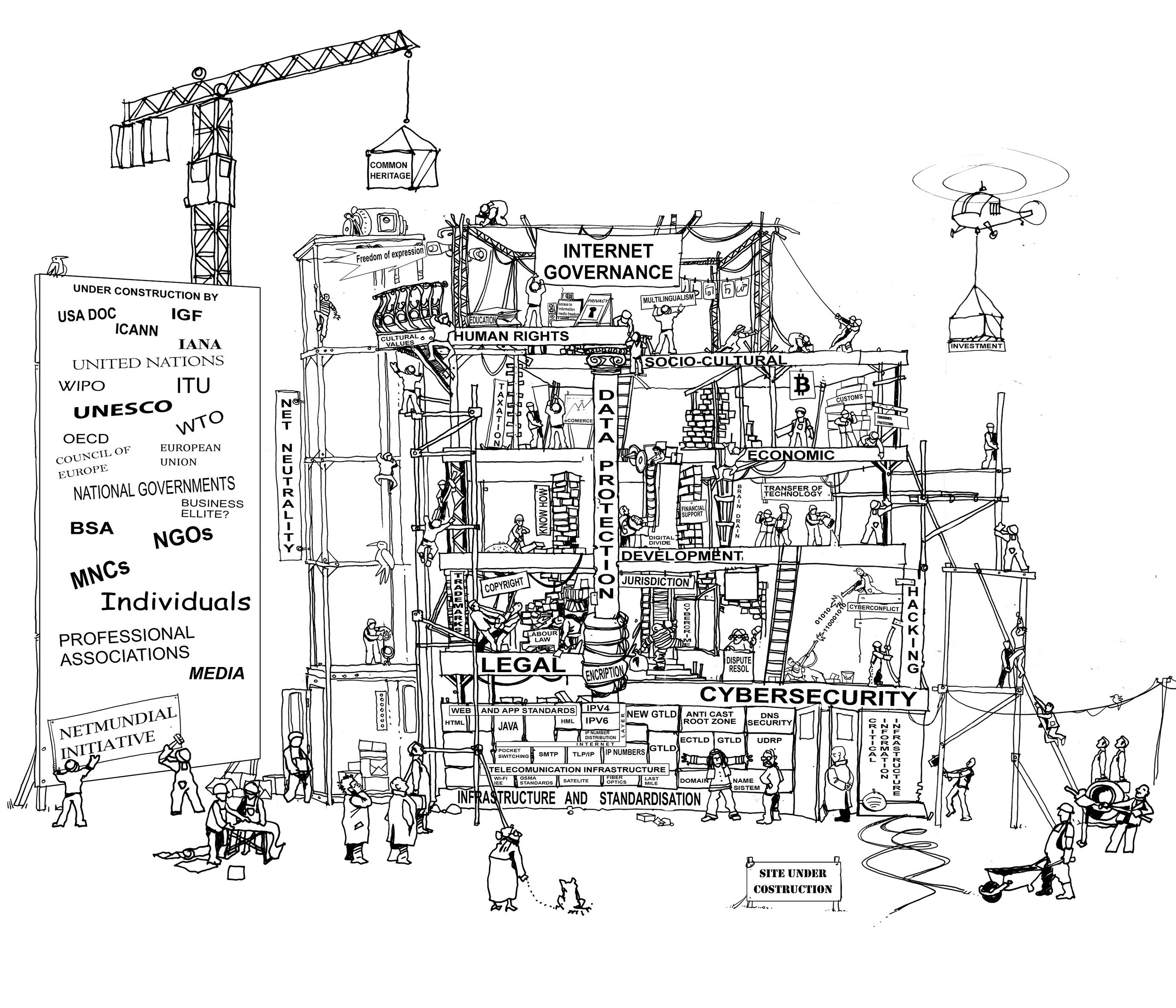 diplo, 2014
deal with complexity
deal with complexitycooperate
deal with complexitycooperatetake the long-term perspective
deal with complexitycooperatetake the long-term perspectivedo no harm
thank you.contact: mira.burri@wti.org